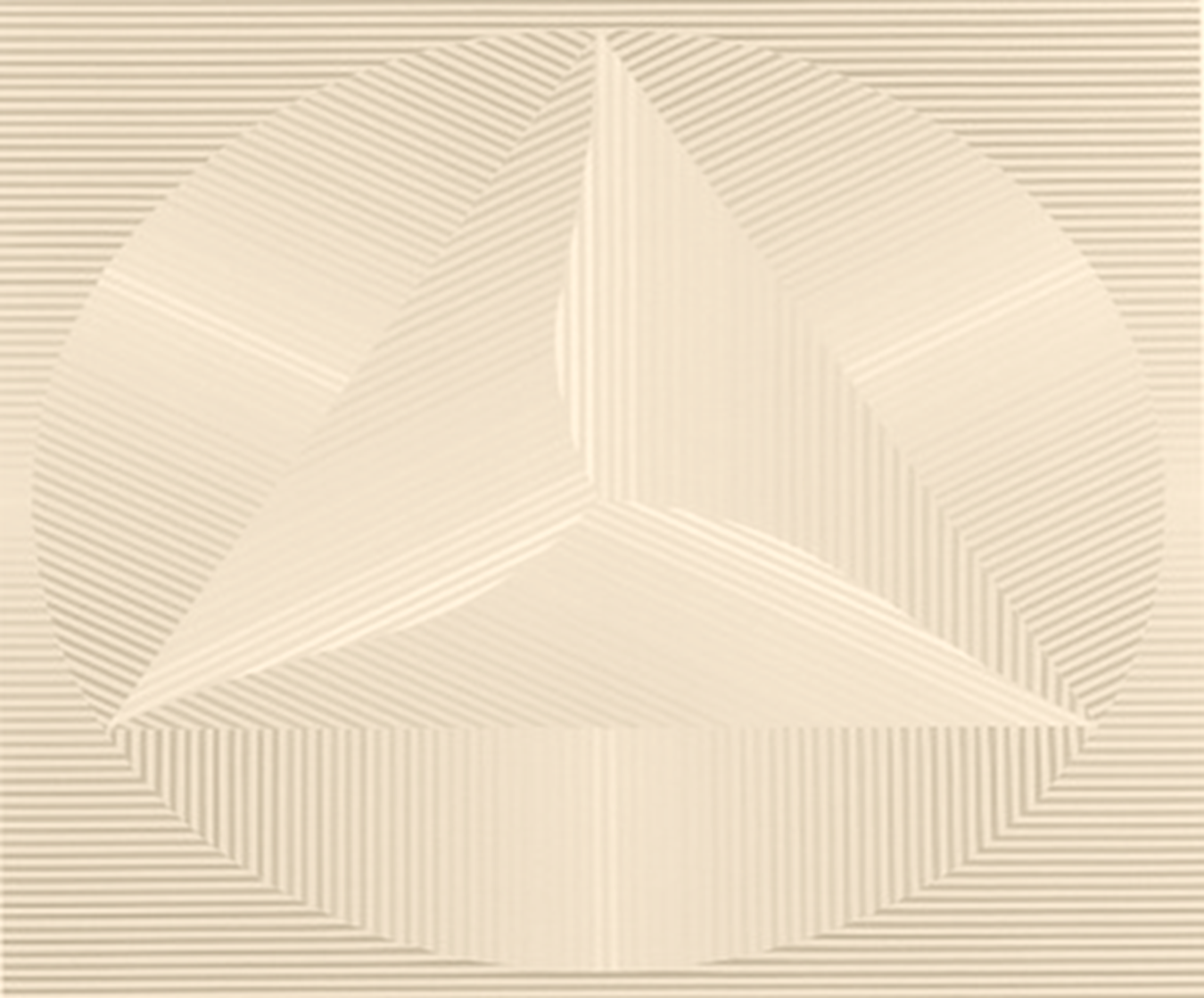 EUSEBIO SEMPERE
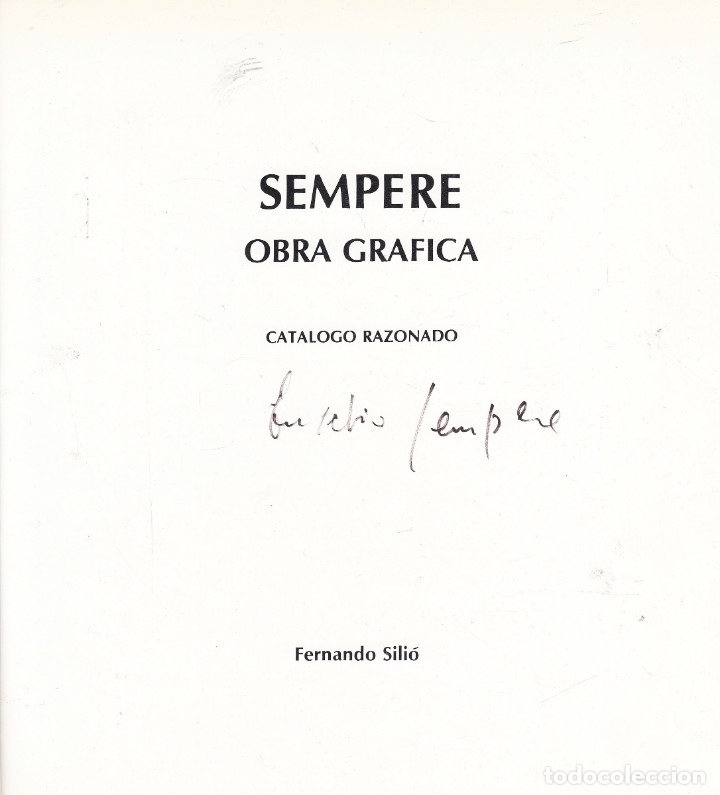 CURSO ARTE II- MARTA VILORIA
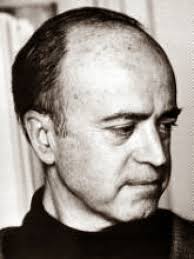 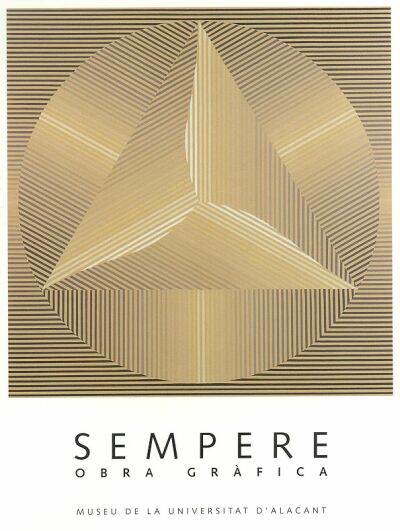 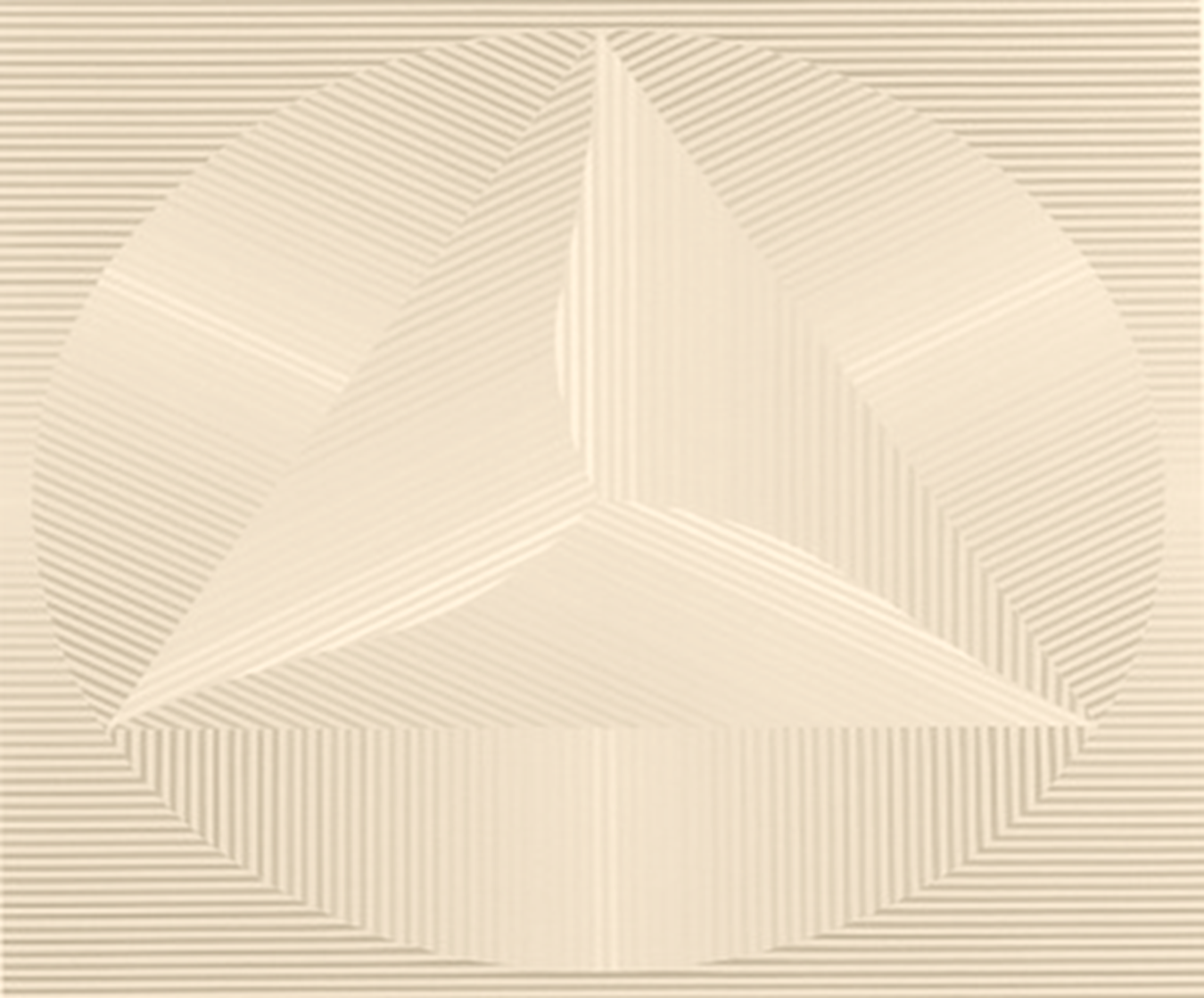 Hijo de una familia obrera, su padre y un primo de éste regentaban un taller artesanal de elaboración de muñecas de cartón.
Estudió en la Escuela de Bellas Artes de Valencia (desde 1941) y en 1948 obtuvo el título de profesor de dibujo. Ese mismo año viajó a París con una beca y residió en la Casa de España, donde conoció a Chillida y Palazuelo. 
En aquella época recibió influencias de Paul Klee, Wassily Kandinsky, Henri Matisse, Mondrian y Georges Braque (a quien solía visitar en su taller).
En 1953 Sempere se separó definitivamente de la figuración, tras una crisis de pareja, existencial y artística; y comenzó su búsqueda de un lenguaje geométrico propio. (Destruyó casi toda su obra hasta ese momento).
Vivió durante 11 años en París y fue amigo también de Vasarely y Arp, entre otros.
En 1955 expuso en el Salón de Realités Nouvelles sus primeros relieves luminosos móviles y publicó un manifiesto sobre la utilización de la luz en las artes plásticas. 
Pero dejó de realizar estos relieves, ya que según sus propias palabras:» resultaban muy inseguros… se rompían fácilmente en los traslados de las exposiciones…».
¿QUIÉN ES EUSEBIO SEMPERE?
CARACTERÍSTICAS  FORMALES Y DE ESTILO
Su obra evolucionó hacia las corrientes derivadas del constructivismo, el Op-art y el arte cinético. Centró su investigación en la abstracción geométrica, en las formas y el volumen, que conseguía a través de la vibración y la oposición que producían los colores y la luz.
En 1960 regresó a España, junto a su amigo Abel Martín, con el que desarrolló la técnica de la Serigrafía, que ya llevaba aprendiendo y practicando desde 1955.
En España perteneció, entre otros, al grupo Parpalló.
En 1961 comenzó el inicio de su etapa de éxitos, tras convocar una Exposición en el Ateneo de Madrid
En 1963 obtuvo la beca Ford, que le permitió viajar a Estados Unidos, donde conoció al pintor Josef Albers.
Años más tarde, instalado ya en Madrid, participó en el Seminario de Generación Autonómica de Formas Plásticas, en 1969, y esto configuró una experiencia pionera también en la utilización del ordenador en la creación artística.
Tanto sus esculturas como su abundante obra gráfica siguieron la línea investigadora de su pintura, basada en la sencillez, el lirismo y la armonía de las formas, la luz y los colores.
En 1974 donó su colección particular a la ciudad de Alicante.
En 1983 recibió el Premio Príncipe de Asturias de las Artes, entre otros premios importantes, por su rigurosa, lírica y elegante trayectoria artística.
Su obra se conserva en Instituciones y museos como: El Reina Sofía de Madrid, Barcelona, Cuenca, Nueva York, Atlanta, Alicante, Fundación Juan March, Chile, etc.
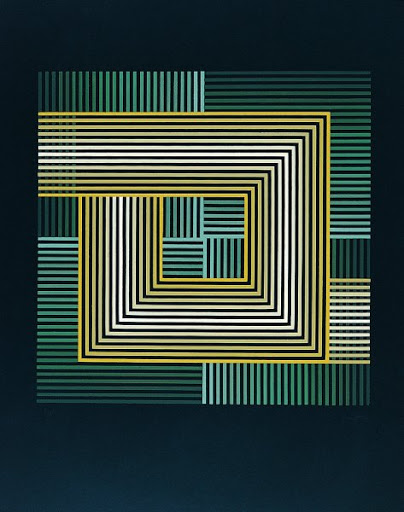 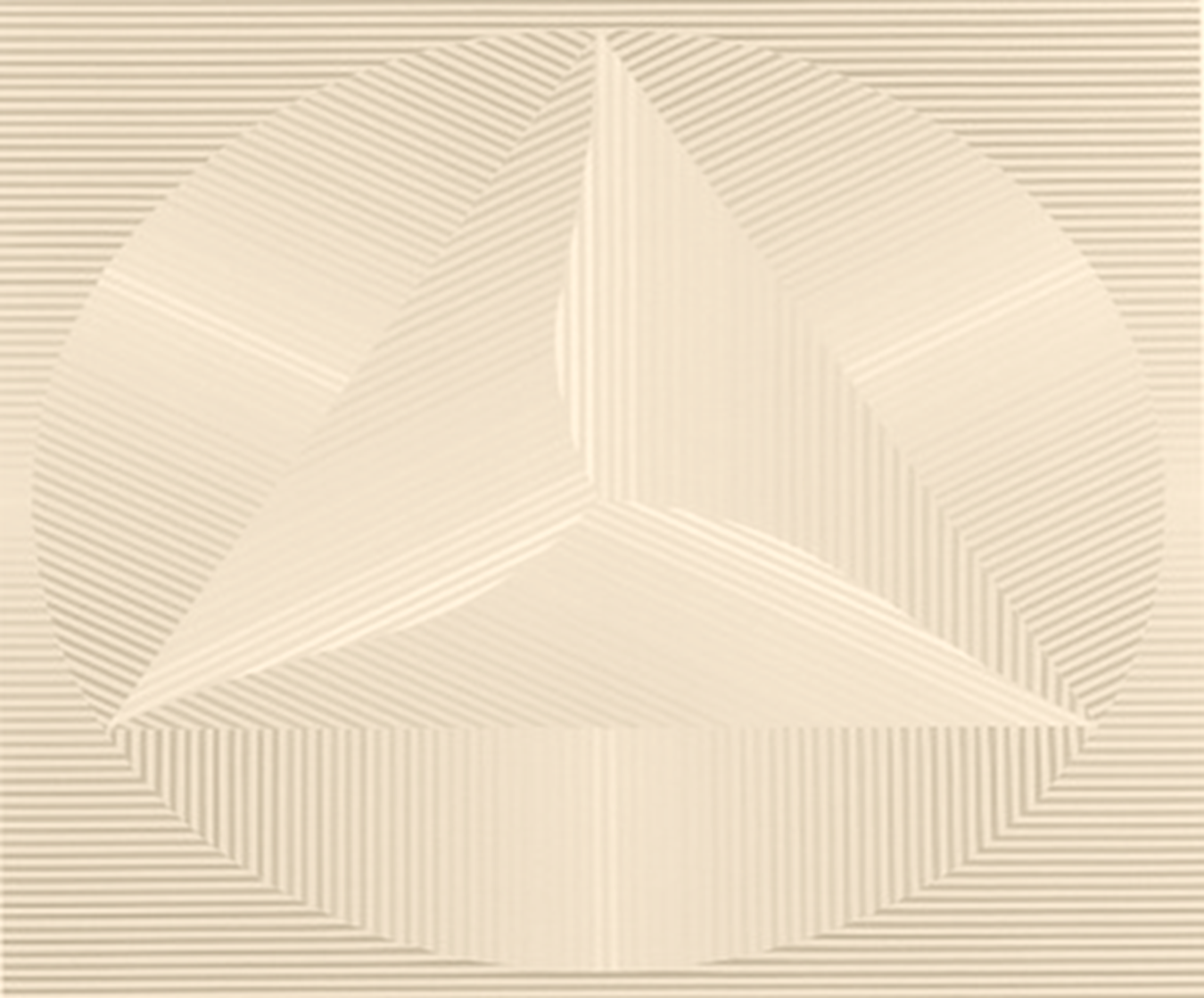 OBRAS
GOUACHE

El gouache es una pintura que deriva de la acuarela, podríamos decir que es una acuarela opaca que contiene una adición extra de aglutinantes, que le dan esa consistencia más cremosa. Se diluye con muy poca agua.

-La ventajas del gouache son muchas. Seca en pocos minutos lo cual la hace muy práctica de usar. Se pueden aplicar diferentes colores unos sobre otros con gran rapidez y además puede aplicarse en cualquier soporte: papel, cartón y madera son los más usados pero incluso el lienzo permite su aplicación.
-Siguiendo con sus ventajas diremos que el gouache es una pintura que posee una rica e intensa tonalidad por lo que es ideal para fuertes cromatismos y debido a su rápido secado se puede utilizar de manera muy espontánea produciendo un efecto alla prima.
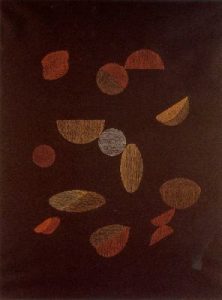 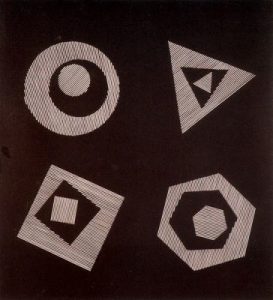 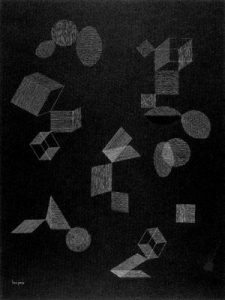 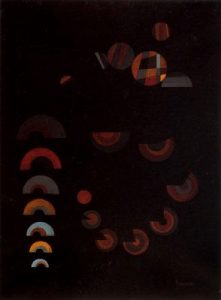 Gouache sobre cartulinas (1954-1957)
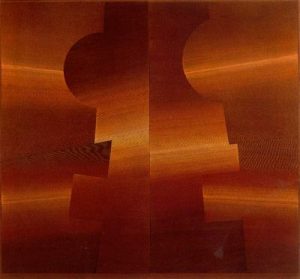 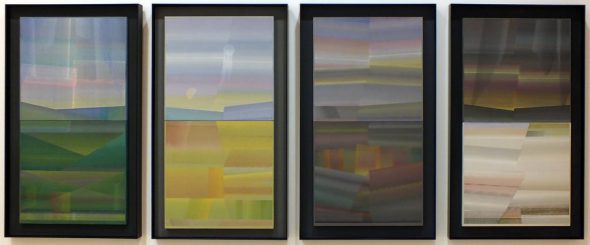 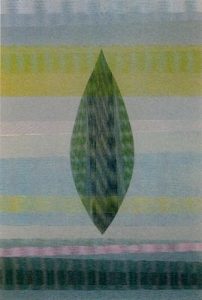 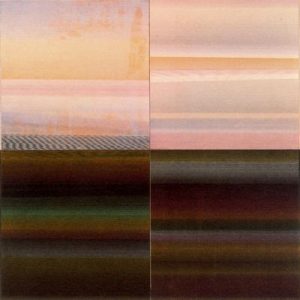 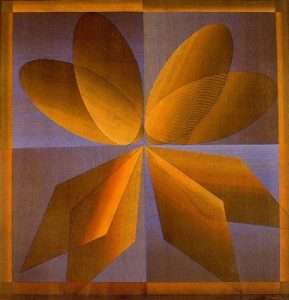 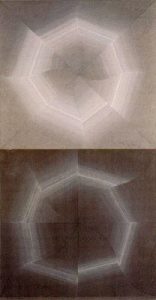 Gouache sobre tabla. (1965 -1971)
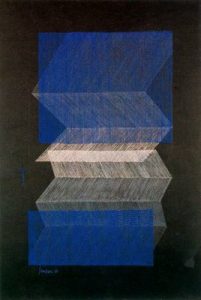 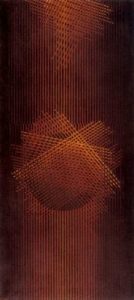 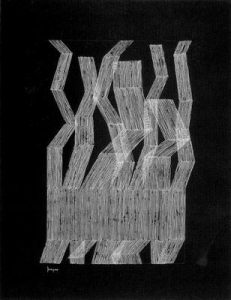 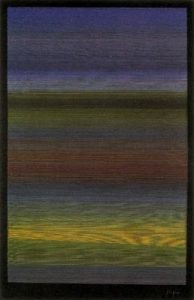 Gouache sobre tablas y cartulinas. 1960-62
El collage es una técnica de mezcla de imágenes y materiales.
Representa la época. Años 60 -70
Mezcla de dibujos, fotografías, pinturas, y otros elementos gráficos. No hay elementos físicos demasiado destacados, sino que el pegado de elementos se integra al conjunto.
Se superponen imágenes que por lo tanto intercalan y relacionan ideas diversas.
Colorismo Pop.
Influencia de su estilo precursor, el Collage Dadá.
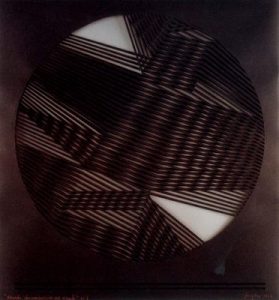 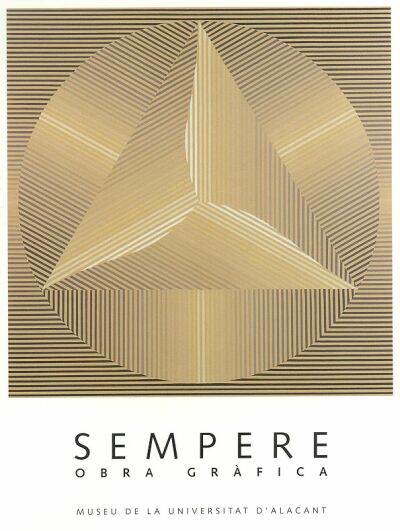 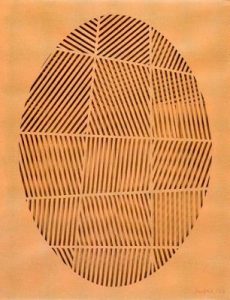 Collages (1964)
Primavera, Otoño e Invierno. Serigrafías (1965)
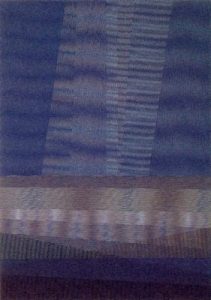 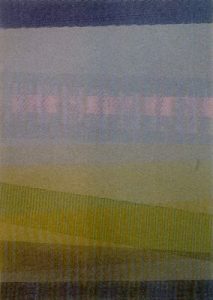 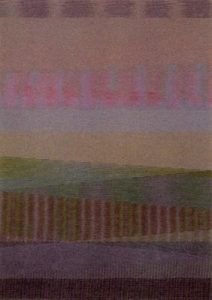 Samuel Simón de Manchester, en el año 1907, patenta la idea de montar unas plantillas de estampación sobre un soporte de seda, (antes las plantillas estaban sueltas). Este acto provocó el nacimiento de la serigrafía como técnica de estampar. (No obstante lo anterior, el origen de esta técnica hay que encontrarlo en china).
En el presente siglo, y a partir de los primeros años se utiliza como proceso comercial. Desde entonces,muchos artistas hacen una serigrafía artística, siendo el pop-art y el op-art colaboradores aventajados.
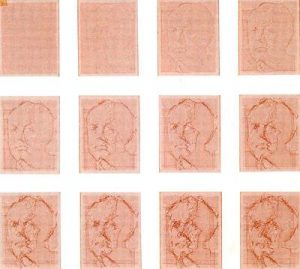 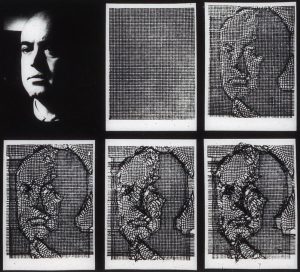 Años más tarde, instalado ya en Madrid, participó en el Seminario de Generación Autonómica de Formas Plásticas, en 1969, y esto configuró una experiencia pionera también en la utilización del ordenador en la creación artística.
1969. Autorretrato. Plotter sobre papel.
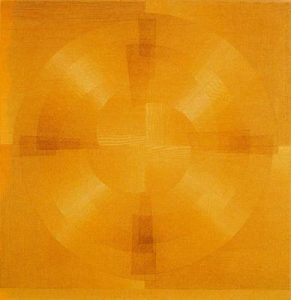 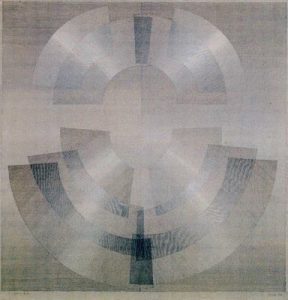 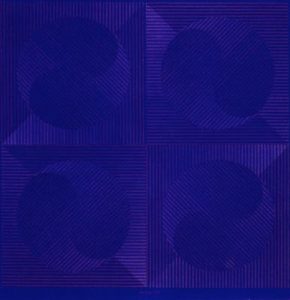 Tanto sus esculturas como su abundante obra gráfica siguieron la línea investigadora de su pintura, basada en la sencillez, el lirismo y la armonía de las formas, la luz y los colores.
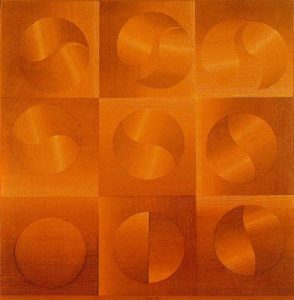 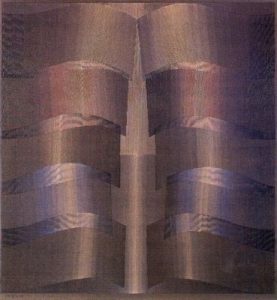 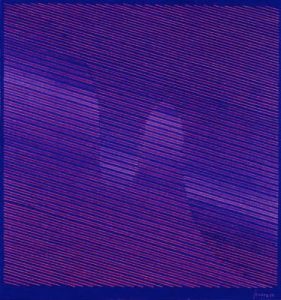 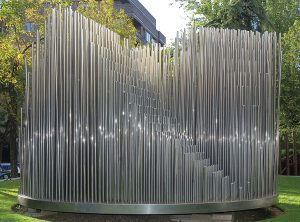 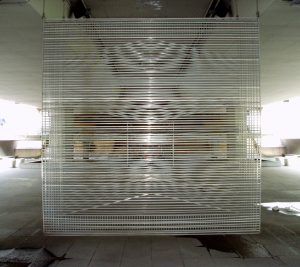 Su obra se conserva en Instituciones y museos como: El Reina Sofía de Madrid, Barcelona, Cuenca, Nueva York, Atlanta, Alicante, Fundación Juan March, Chile, etc.
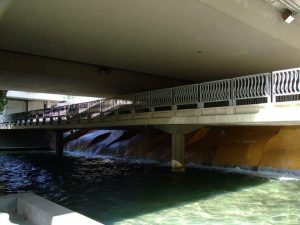 Según decía el propio Sempere, concebía sus esculturas » como pinturas en 3 dimensiones o anti-esculturas» , piezas de hierro o acero de depurada técnica, móviles o giratorias, colgantes, y sobre peanas o plataformas.
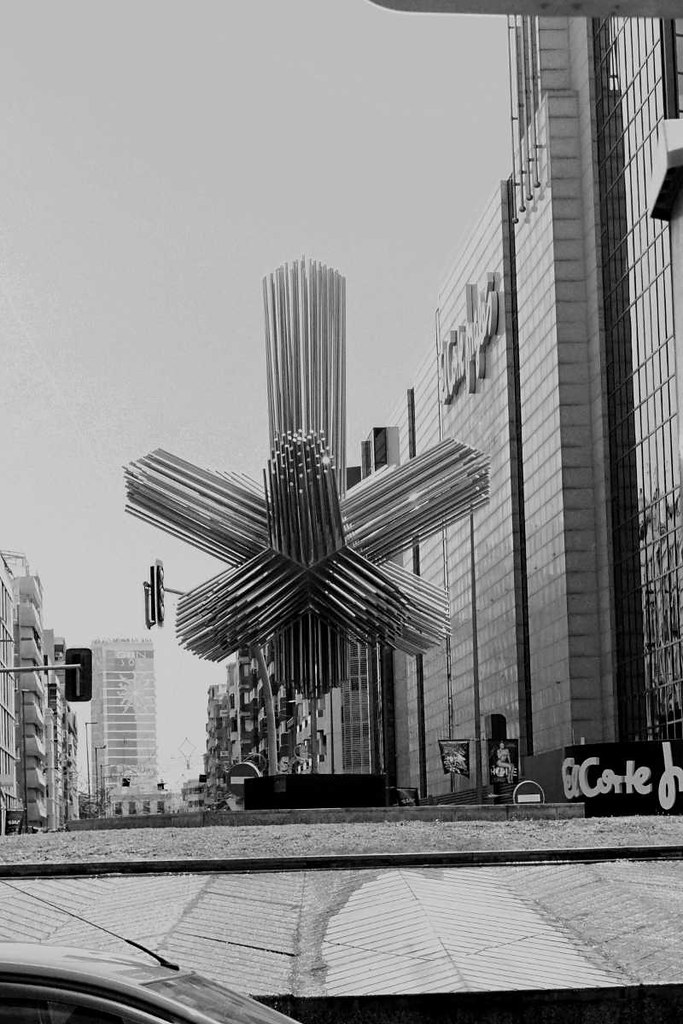 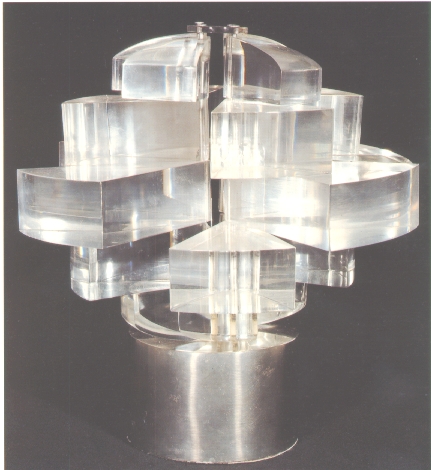 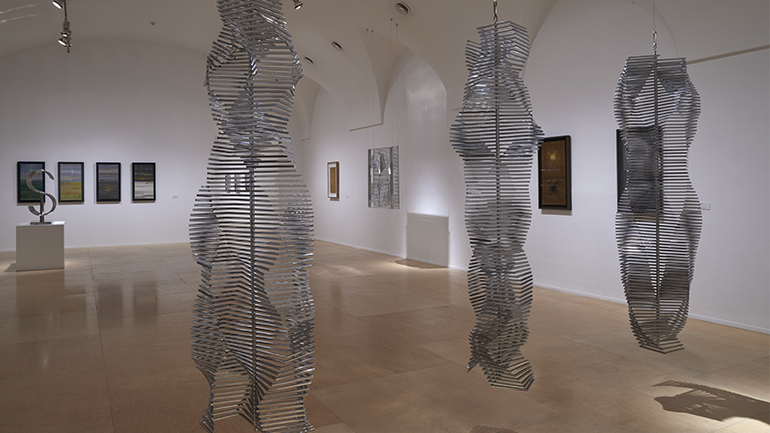 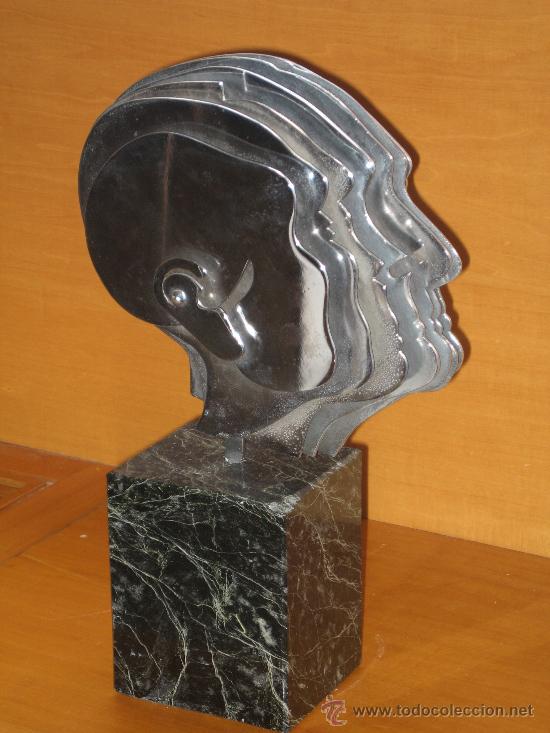 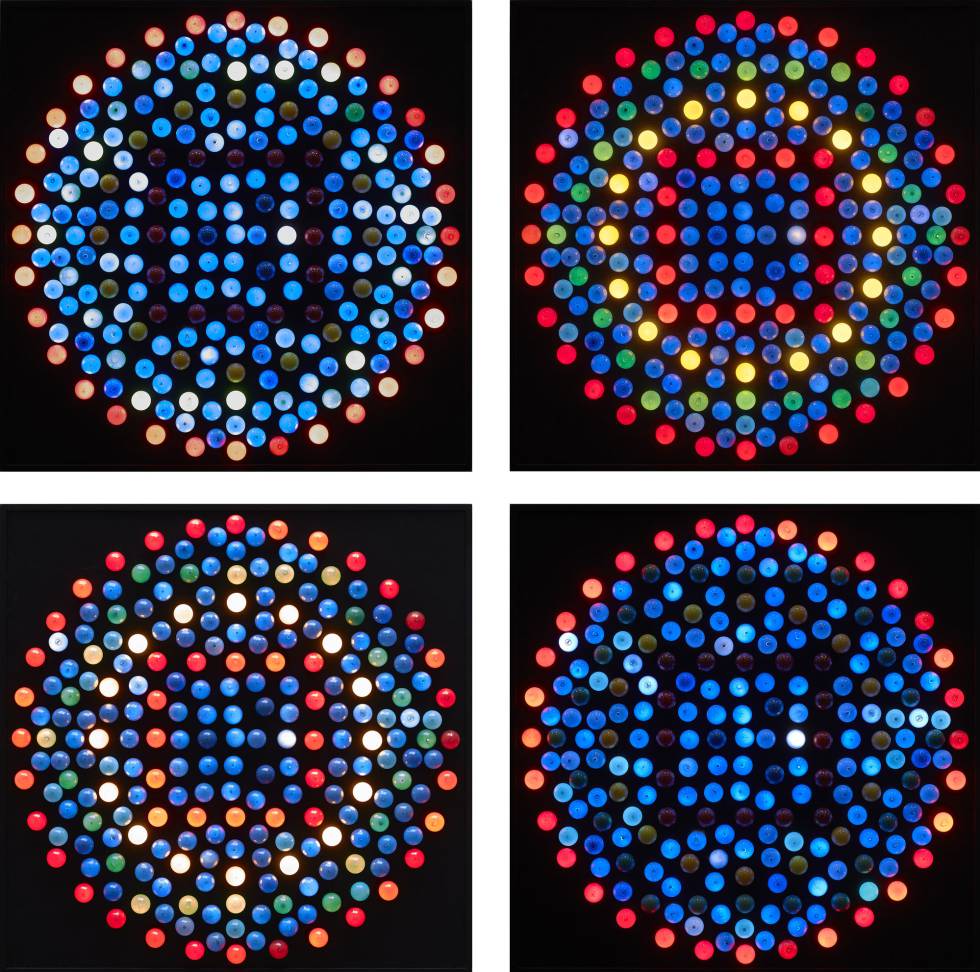 WEBGRAFIA
https://issuu.com/museoreinasofia/docs/05_sempere_pdf_imprenta
http://www.eusebio-sempere.com/
https://es.wikipedia.org/wiki/Eusebio_Sempere
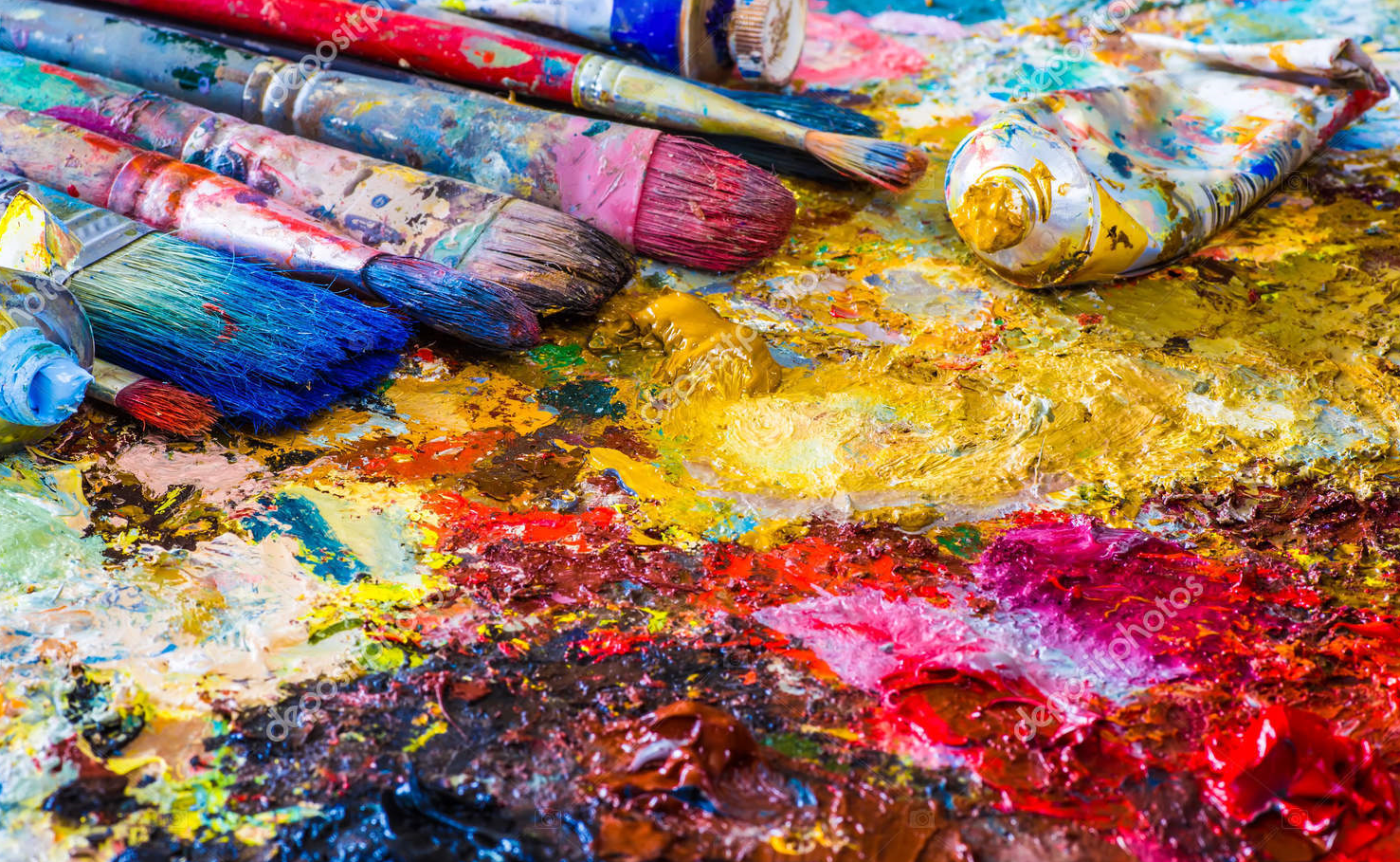 SOMOS ARTISTAS…
Ley de la buena forma, 1968 (IVAM)
Sempere descubrió en la geometría la estructura interna de todas las cosas, era, por ello, algo natural y, a la vez, el modelo, el patrón de toda la inmensa diversidad de formas que el hombre es capaz de imaginar; no había nada fuera de ella. Con la geometría, Sempere eligió el orden, la coherencia, la pulcritud… y se definió frente al informalismo.

Klee fue mi primer gran descubrimiento, después me deslumbró Mondrian. Pero pienso que hasta 1953, cuando me sumergí en la obra de Kandinsky, no descubrí mi verdadero camino
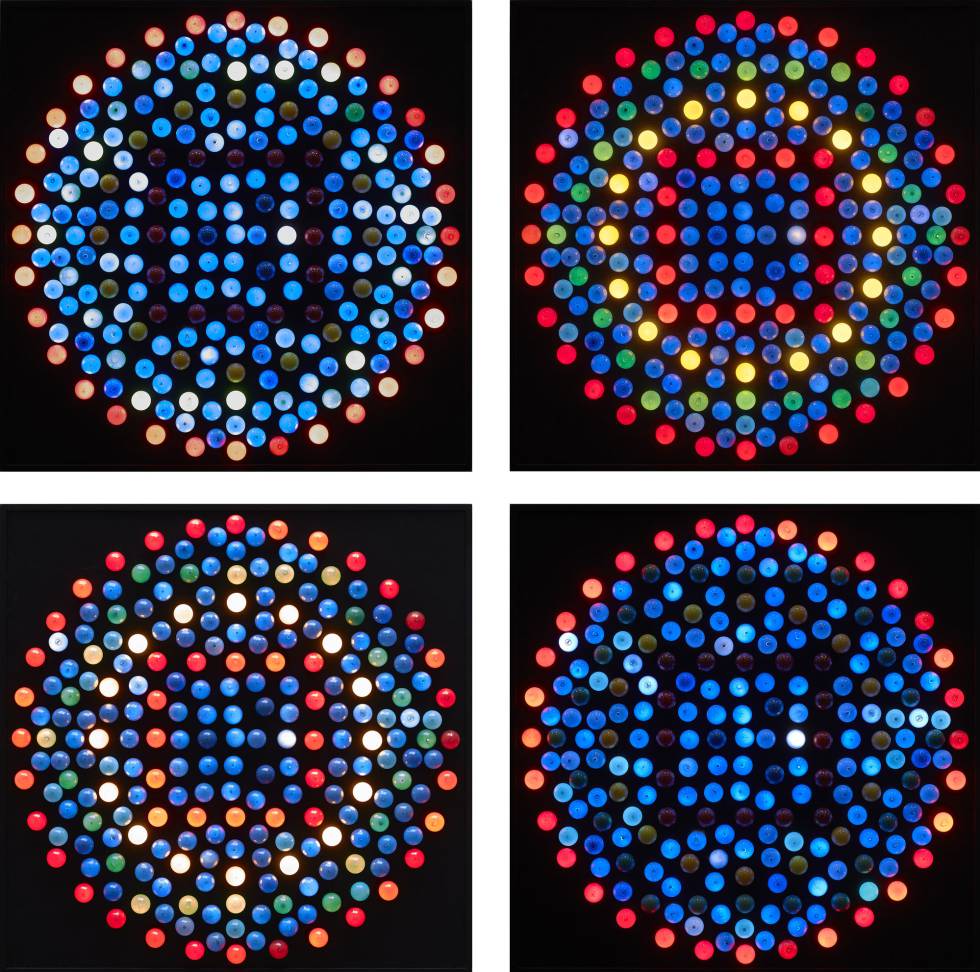 “El concepto de figurativo es muy amplio ya que se hace alusión a todos los objetos de la naturaleza que nos rodean. Y un círculo o un rectángulo son también elementos de la realidad circundante.”
La geometría reflejaba , pues, el nivel más alto de abstracción, de esencia, de idea que se extrae de lo fenoménico:
Las formas geométricas son lo que mejor puede proporcionarnos un espíritu de serenidad y la visión de lo eterno
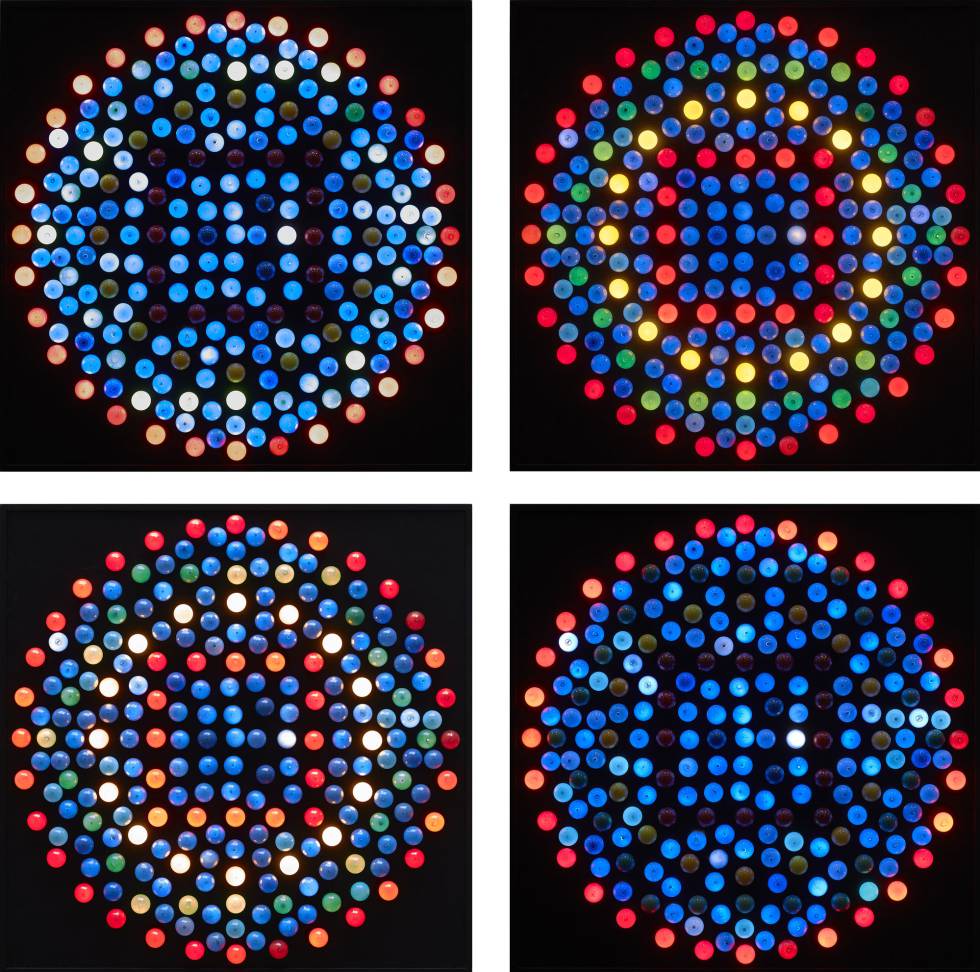 ¿QUÉ OBSERVAN EN EL CUADRO?
 
¿QUÉ FORMAS GEOMÉTRICAS TIENE?
 
¿QUÉ COLORES TIENE? ¿CÓMO SON? 
REALIZAMOS NUESTRO PROPIO CUADRO CON LA TÉCNICA DE COLLAGE (pegado de gomets)
PODEMOS MARCA EL CUADRADO CENTRAL Y EL CIRCULO EXTERIOR PARA QUE TENGAN REFERENCIA.
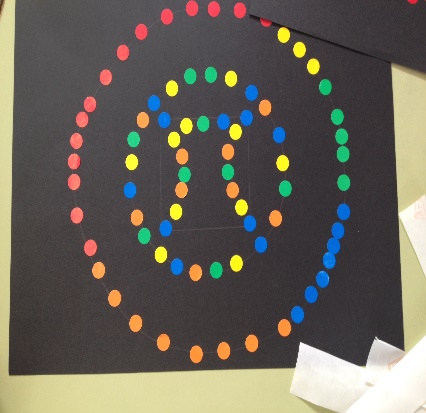 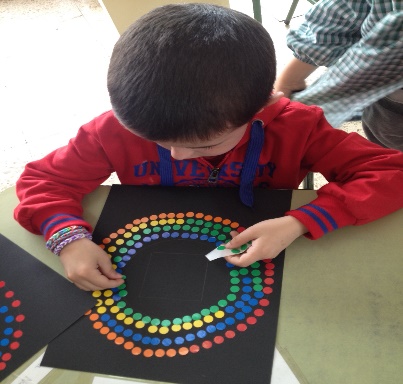 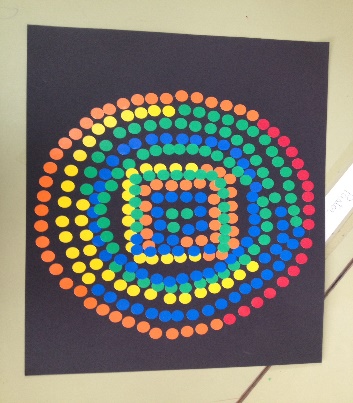 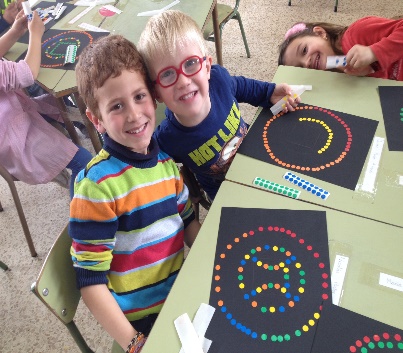 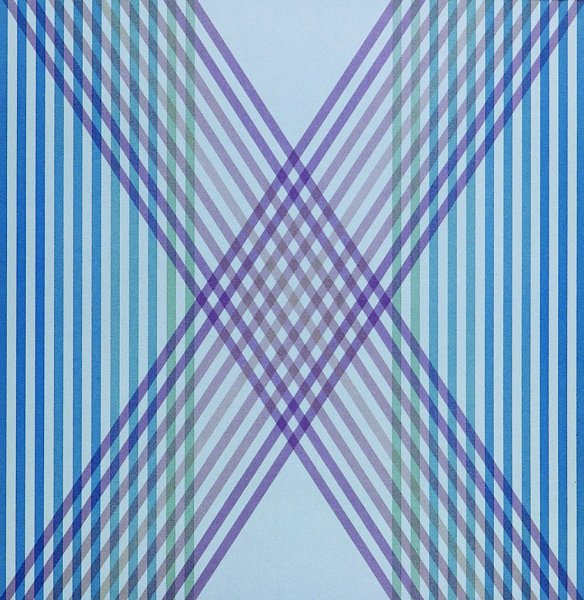 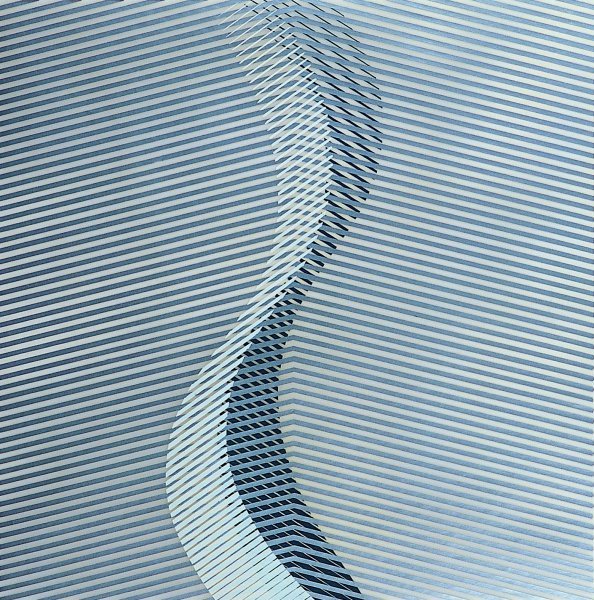 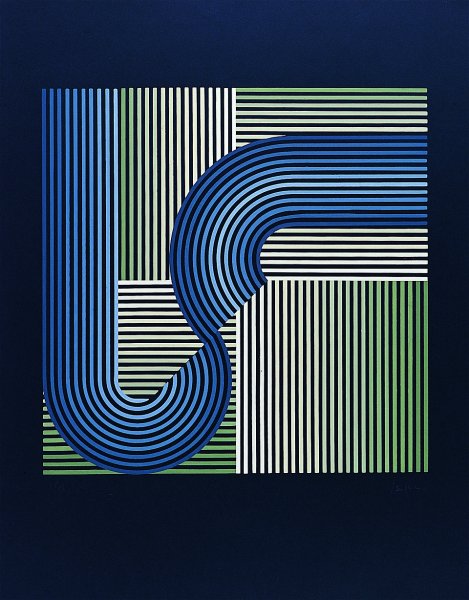 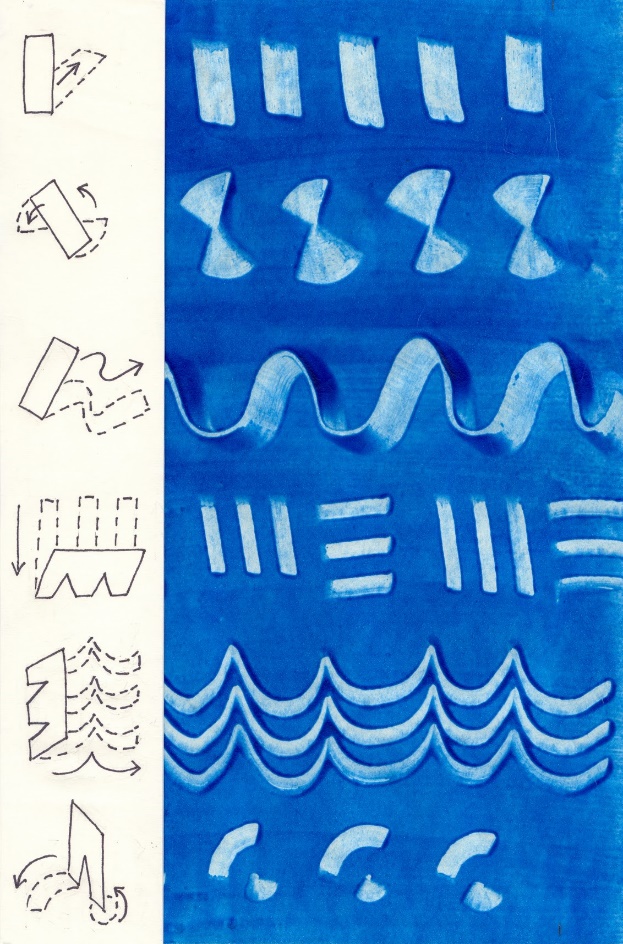 ¿QUÉ OBSERVAN EN EL CUADRO?
 
¿QUÉ FORMAS GEOMÉTRICAS TIENE?
 
¿QUÉ COLORES TIENE? ¿CÓMO SON? ¿FRÍOS? ¿CÁLIDOS? ¿CLAROS? ¿OSCUROS?
 
REALIZAMOS NUESTRO PROPIO CUADRO CON LA TÉCNICA RASPADO DE PINTURA.
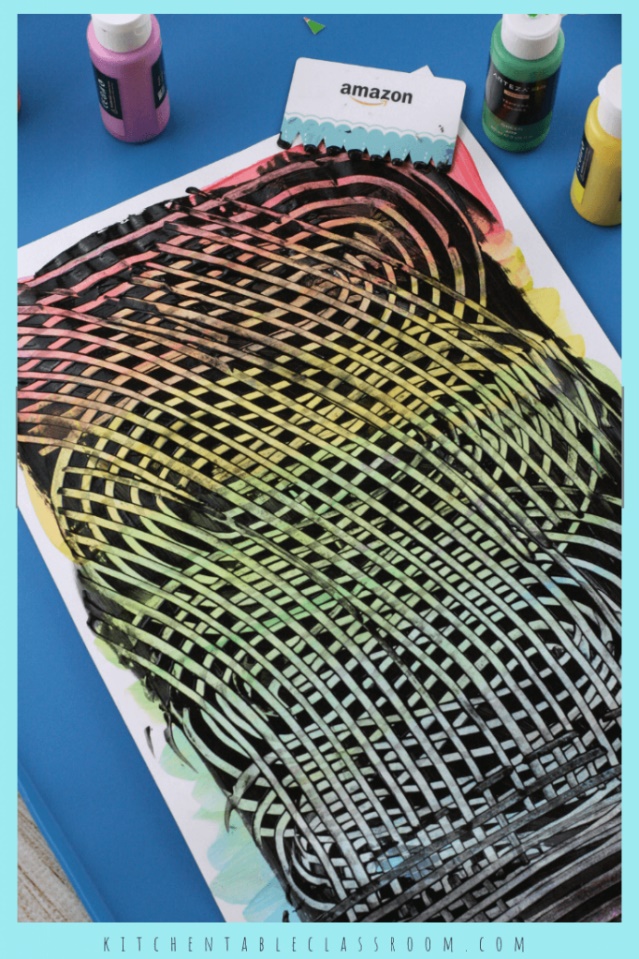 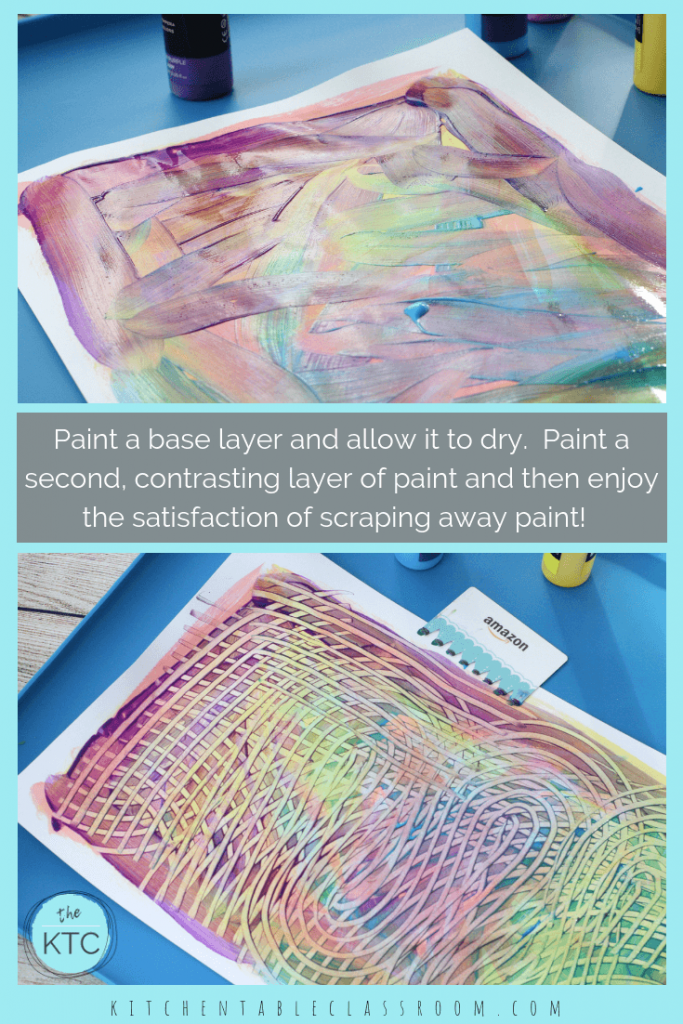 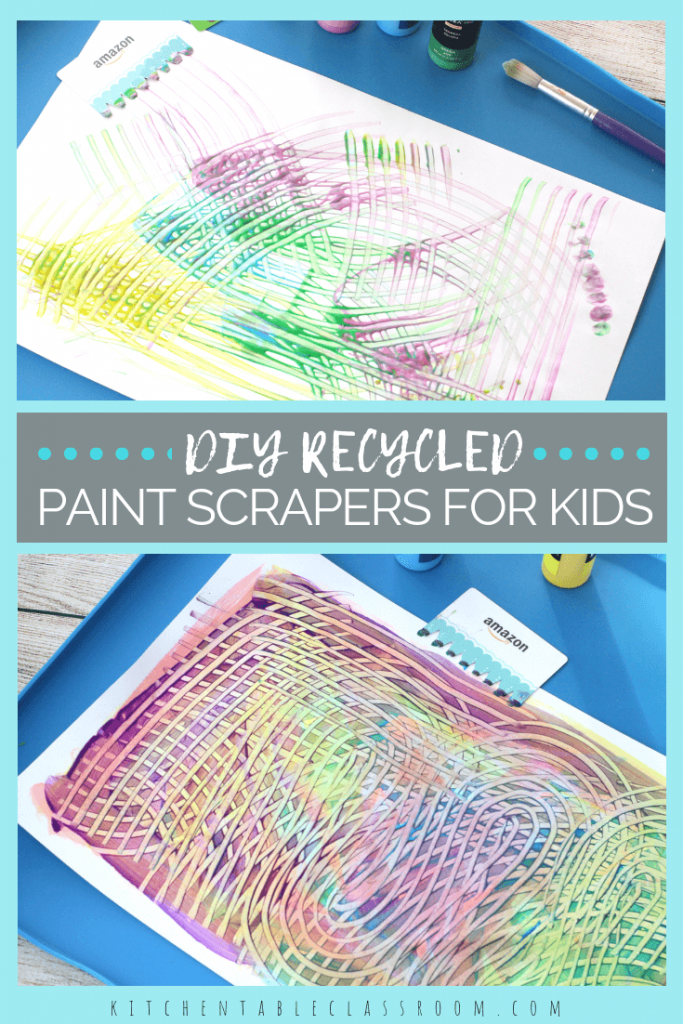 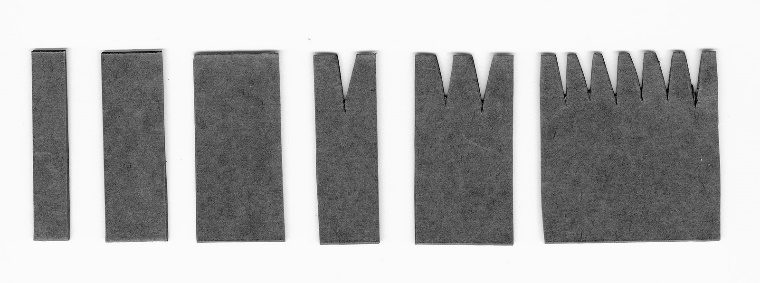